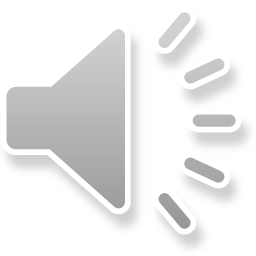 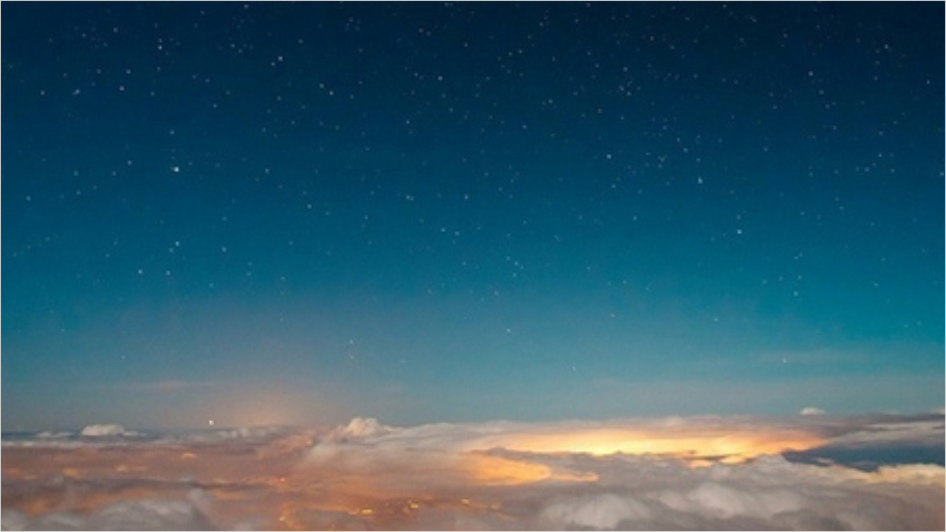 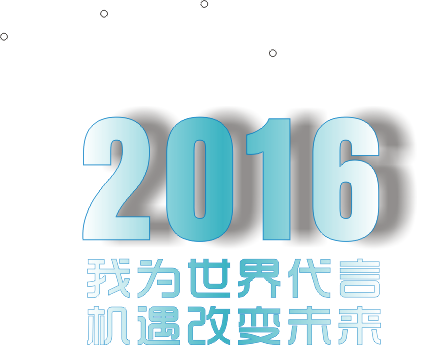 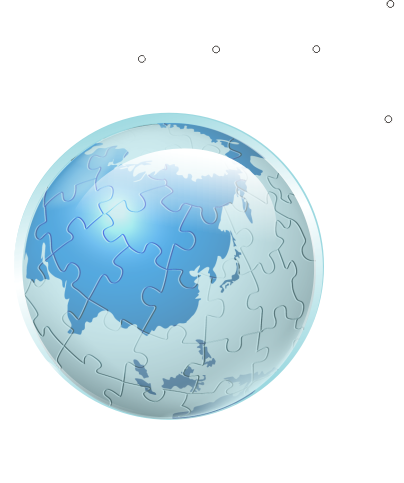 星空科技商业创业计划书PPT模版
[Speaker Notes: 版权声明：300套精品模板商业授权，请联系【锐旗设计】:https://9ppt.taobao.com，专业PPT老师为你解决所有PPT问题！]
目录/CONTENTS
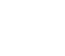 添加目录一标题 ADD DIRECTORY ONE TITLES
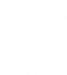 添加目录二标题 ADD DIRECTORY TWO TITLES
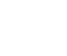 添加目录三标题 ADD DIRECTORY THREE TITLES
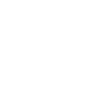 添加目录四标题 ADD DIRECTORY FOUR TITLES
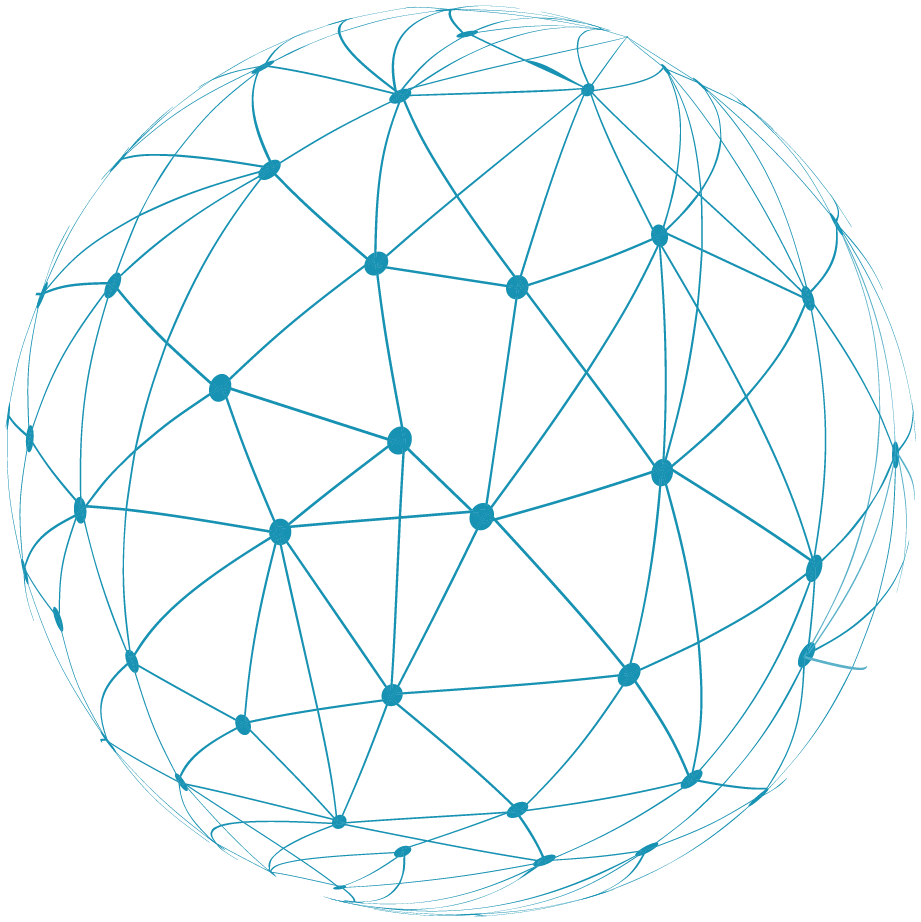 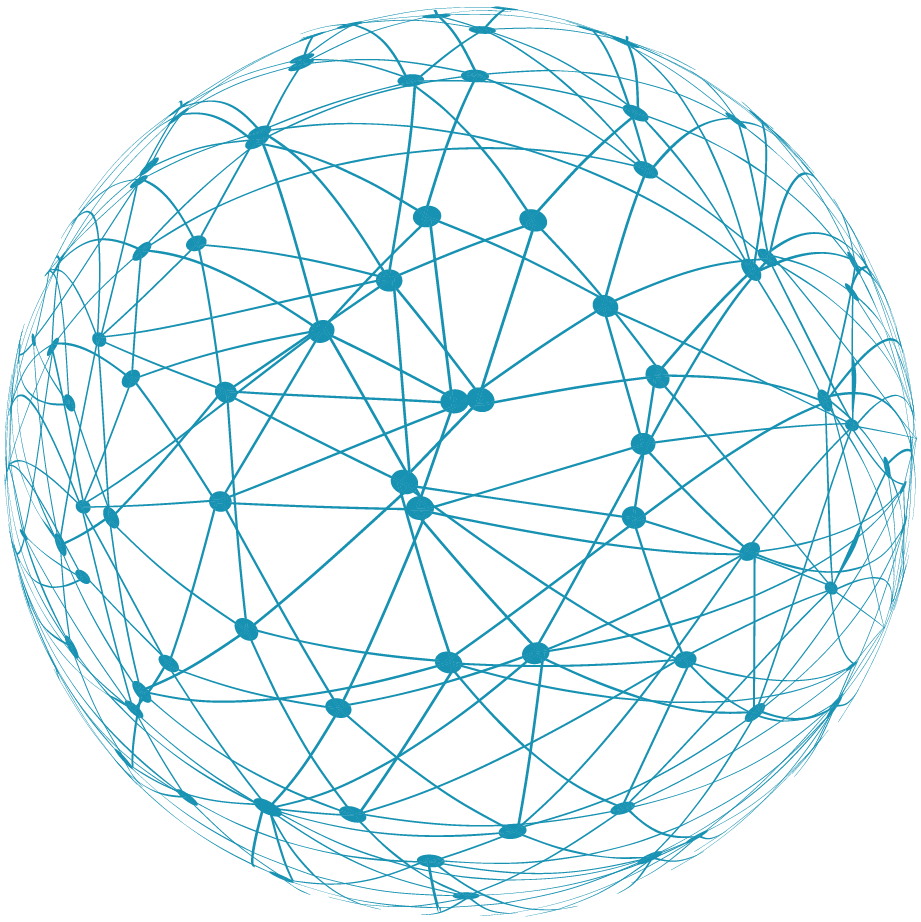 01
添加目录一标题
ADD DIRECTORY ONE TITLES
Add a page directory text description content, Add a page directory text description content, Add a page directory text description content, Add a page directory text description content, Add a page directory text description content.
单击添加标题文字
please add your title in here
添加标题
此处添加详细文本描述，建议与标题相关并符合整体语言风格，语言描述尽量简洁生动。
03
01
02
添加标题
此处添加详细文本描述，建议与标题相关并符合整体语言风格，语言描述尽量简洁生动。
添加标题
此处添加详细文本描述，建议与标题相关并符合整体语言风格，语言描述尽量简洁生动。
此处添加详细文本描述，建议与标题相关并符合整体语言风格，语言描述尽量简洁生动。尽量将每页幻灯片的字数控制在200字以内，据统计每页幻灯片的最好控制在5分钟之内。
单击添加标题文字
please add your title in here
添加标题
此处添加详细文本描述，建议与标题相关并符合整体语言风格，语言描述尽量简洁生动。
60 %
80 %
添加标题
此处添加详细文本描述，建议与标题相关并符合整体语言风格，语言描述尽量简洁生动。
添加标题
此处添加详细文本描述，建议与标题相关并符合整体语言风格，语言描述尽量简洁生动。
添加标题
此处添加详细文本描述，建议与标题相关并符合整体语言风格，语言描述尽量简洁生动。
单击添加标题文字
please add your title in here
标题一文字
此处添加详细文本描述，建议与标题相关并符合整体语言风格，语言描述尽量简洁生动。
标题二文字
此处添加详细文本描述，建议与标题相关并符合整体语言风格，语言描述尽量简洁生动。
标题三文字
此处添加详细文本描述，建议与标题相关并符合整体语言风格，语言描述尽量简洁生动。
标题四文字
此处添加详细文本描述，建议与标题相关并符合整体语言风格，语言描述尽量简洁生动。
单击添加标题文字
please add your title in here
请输入子标题
请输入子标题
请输入子标题
请输入文本请输入文本请输入文本请输入文本
请输入文本请输入文本
请输入文本请输入文本请输入文本请输入文本
请输入文本请输入文本
请输入文本请输入文本请输入文本请输入文本
请输入文本请输入文本
[Speaker Notes: 版权声明：300套精品模板商业授权，请联系【锐旗设计】:https://9ppt.taobao.com，专业PPT老师为你解决所有PPT问题！]
单击添加标题文字
please add your title in here
标题一文字此处添加详细文本描述，建议与标题相关并符合整体语言风格，语言描述尽量简洁生动。
标题二文字
此处添加详细文本描述，建议与标题相关并符合整体语言风格，语言描述尽量简洁生动。
标题三文字
此处添加详细文本描述，建议与标题相关并符合整体语言风格，语言描述尽量简洁生动。
标题四文字此处添加详细文本描述，建议与标题相关并符合整体语言风格，语言描述尽量简洁生动。尽量将每页幻灯片的字数控制在200字以内
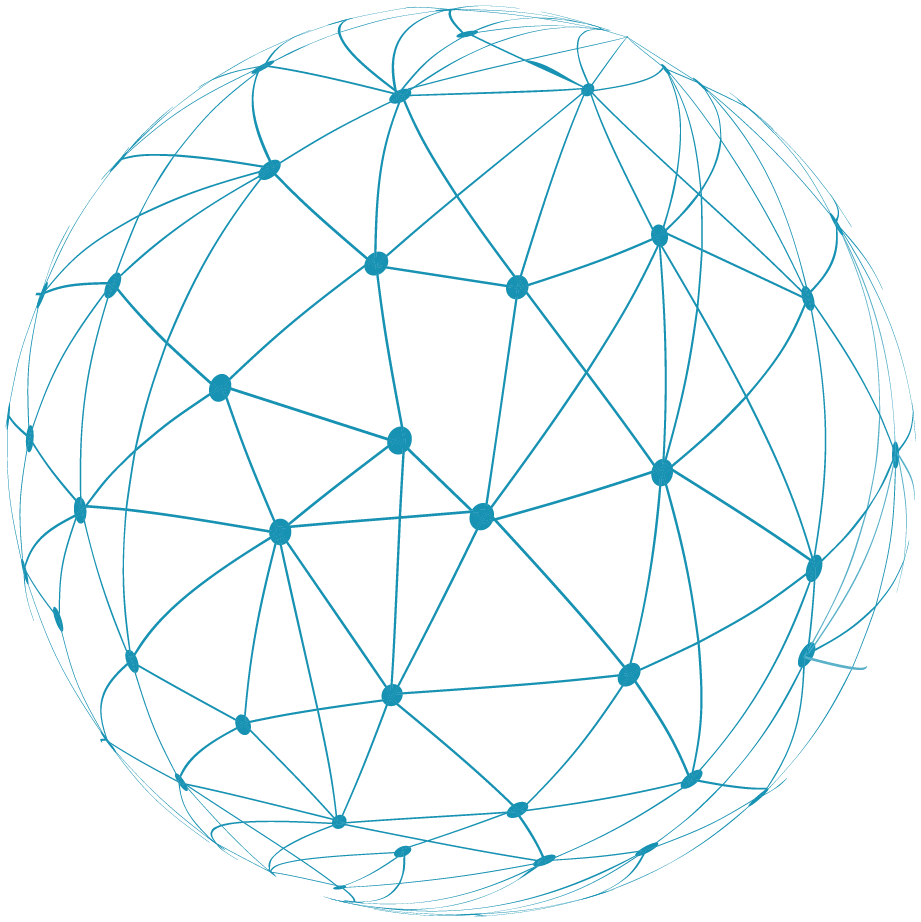 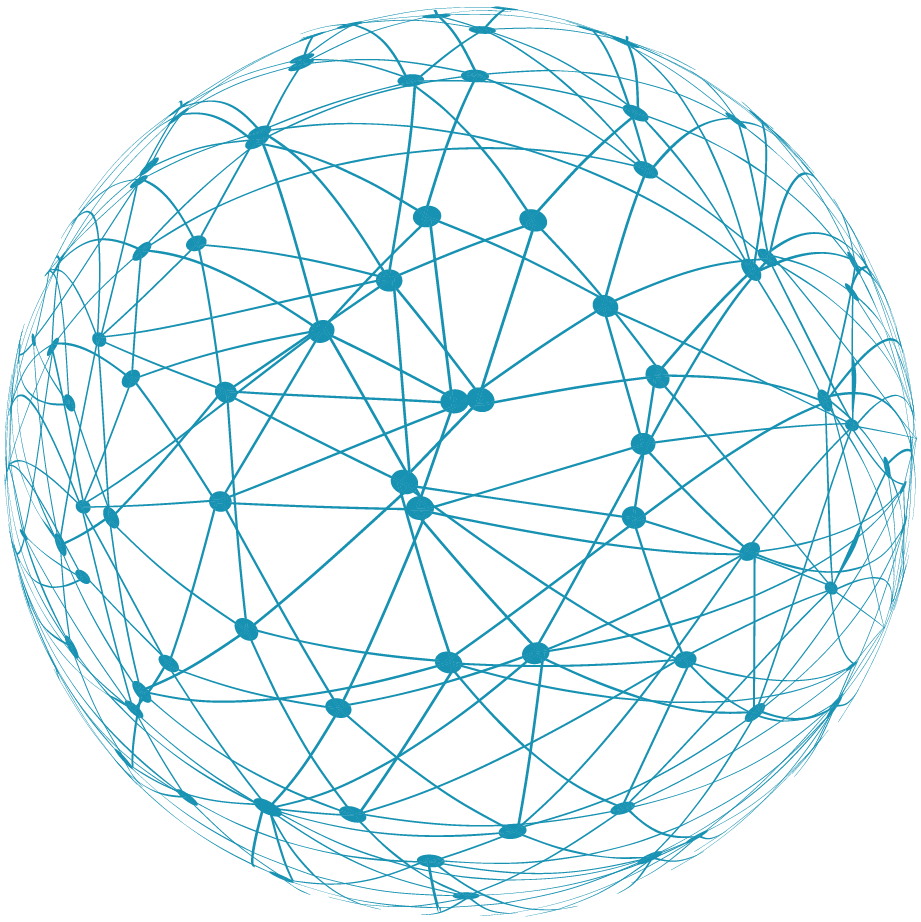 02
添加目录二标题
ADD DIRECTORY ONE TITLES
Add a page directory text description content, Add a page directory text description content, Add a page directory text description content, Add a page directory text description content, Add a page directory text description content.
单击添加标题文字
please add your title in here
10 %
15%
20 %
30 %
25 %
30 %
50 %
尽量将每页幻灯片的字数控制在200字以内，据统计每页幻灯片的最好控制在5分钟之内。此处添加详细文本描述，建议与标题相关并符合整体语言风格，语言描述尽量简洁生动。尽量将每页幻灯片的字数控制在200字以内，据统计每页幻灯片的最好控制在5分钟之内。
单击添加标题文字
please add your title in here
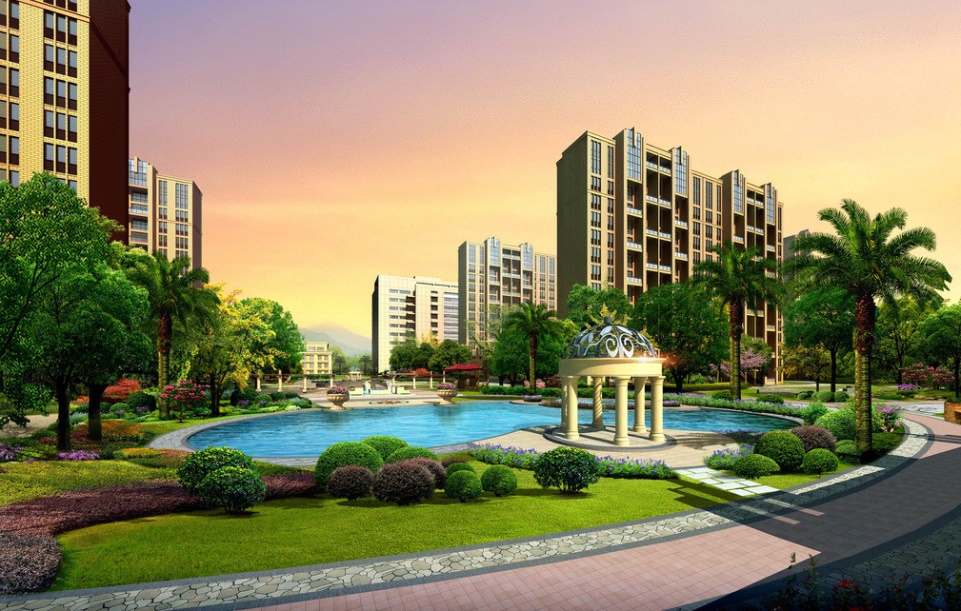 添加标题
单击此处添加文本，单击此处添加文本
单击此处添加文本，单击此处添加文本
添加标题
单击此处添加文本，单击此处添加文本
单击此处添加文本，单击此处添加文本
添加标题
单击此处添加文本，单击此处添加文本
单击此处添加文本，单击此处添加文本
单击添加标题文字
please add your title in here
添加文字
此处添加详细文本描述，建议与标题相关并符合整体语言风格，语言描述尽量简洁生动。

尽量将每页幻灯片的字数控制在200字以内，据统计每页幻灯片的最好控制在5分钟之内。此处添加详细文本描述，建议与标题相关并符合整体语言风格，语言描述尽量简洁生动。尽量将每页幻灯片的字数控制在200字以内，据统计每页幻灯片的最好控制在5分钟之内。
单击添加标题文字
please add your title in here
添加文字此处添加详细文本描述，建议与标题相关并符合整体语言风格，语言描述尽量简洁生动。
添加文字此处添加详细文本描述，建议与标题相关并符合整体语言风格，语言描述尽量简洁生动。
添加文字此处添加详细文本描述，建议与标题相关并符合整体语言风格，语言描述尽量简洁生动。
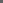 添加文字此处添加详细文本描述，建议与标题相关并符合整体语言风格，语言描述尽量简洁生动。
添加文字此处添加详细文本描述，建议与标题相关并符合整体语言风格，语言描述尽量简洁生动。
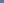 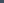 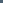 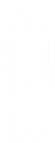 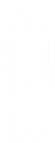 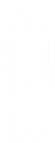 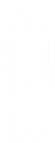 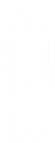 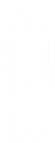 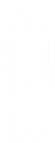 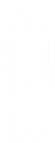 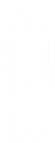 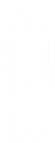 10%
33%
65%
75%
25%
35%
此处添加详细文本描述，建议与标题相关并符合整体语言风格，语言描述尽量简洁生动。
此处添加详细文本描述，建议与标题相关并符合整体语言风格，语言描述尽量简洁生动。
此处添加详细文本描述，建议与标题相关并符合整体语言风格，语言描述尽量简洁生动。
此处添加详细文本描述，建议与标题相关并符合整体语言风格，语言描述尽量简洁生动。
此处添加详细文本描述，建议与标题相关并符合整体语言风格，语言描述尽量简洁生动。
此处添加详细文本描述，建议与标题相关并符合整体语言风格，语言描述尽量简洁生动。
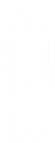 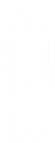 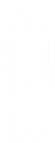 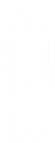 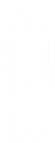 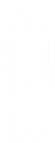 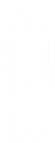 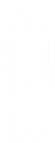 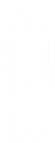 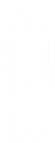 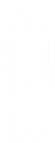 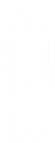 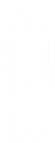 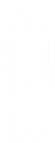 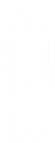 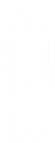 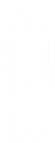 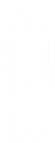 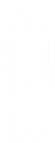 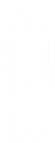 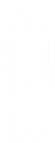 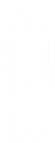 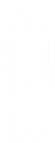 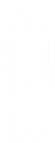 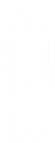 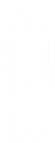 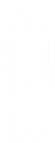 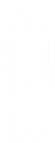 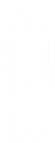 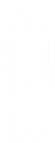 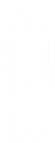 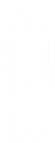 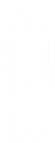 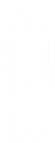 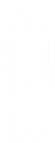 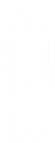 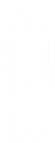 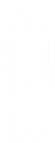 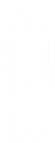 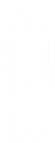 单击添加标题文字
please add your title in here
添加文字此处添加详细文本描述，建议与标题相关并符合整体语言风格，语言描述尽量简洁生动。
添加文字
此处添加详细文本描述，建议与标题相关并符合整体语言风格，语言描述尽量简洁生动。
添加文字此处添加详细文本描述，建议与标题相关并符合整体语言风格，语言描述尽量简洁生动。
添加文字
此处添加详细文本描述，建议与标题相关并符合整体语言风格，语言描述尽量简洁生动。
添加文字此处添加详细文本描述，建议与标题相关并符合整体语言风格，语言描述尽量简洁生动。
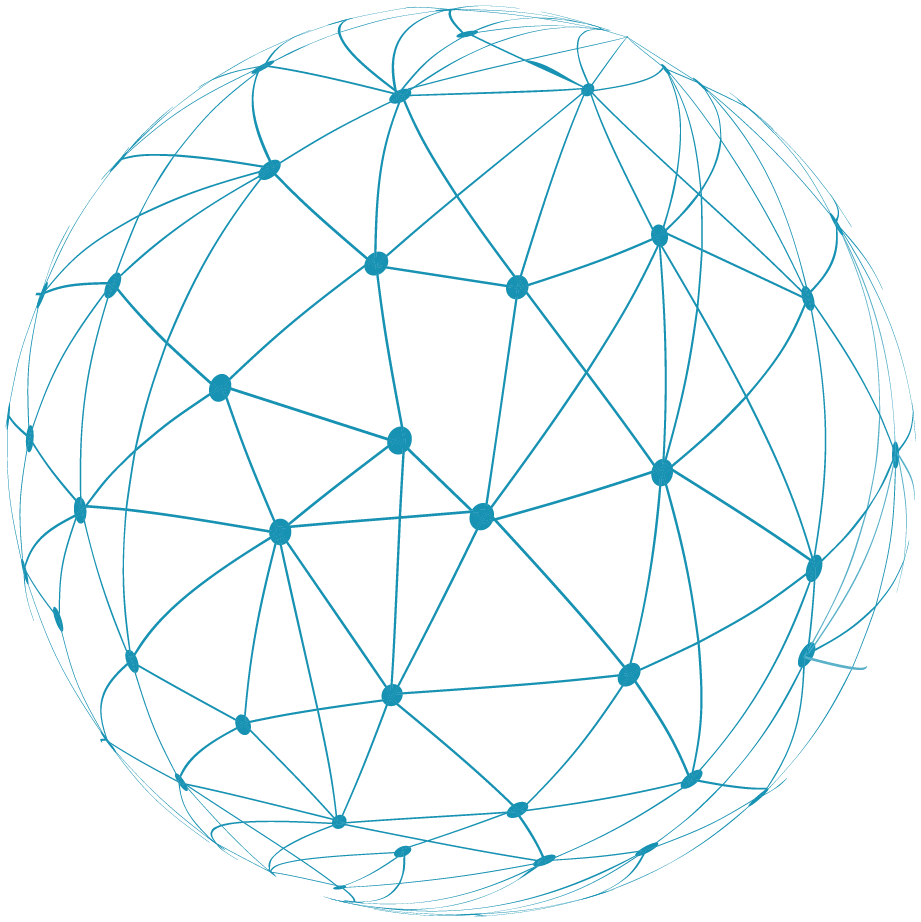 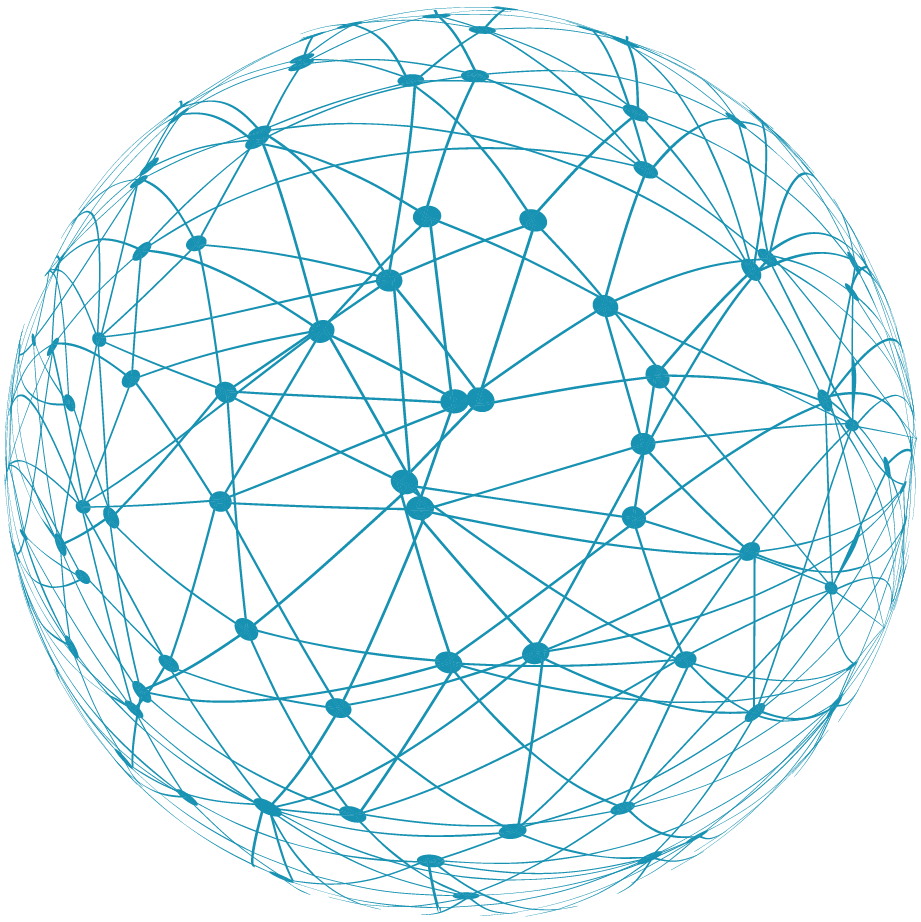 03
添加目录三标题
ADD DIRECTORY ONE TITLES
Add a page directory text description content, Add a page directory text description content, Add a page directory text description content, Add a page directory text description content, Add a page directory text description content.
单击添加标题文字
please add your title in here
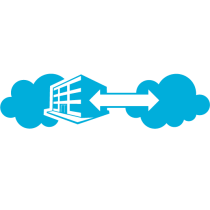 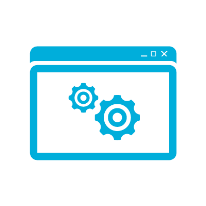 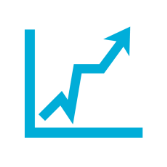 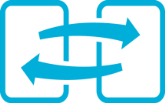 添加标题
添加标题
添加标题
添加标题
单击此处添加文本
单击此处添加文本
单击此处添加文本
单击此处添加文本
单击此处添加文本
单击此处添加文本
单击此处添加文本
单击此处添加文本
单击此处添加文本
单击此处添加文本
单击此处添加文本
单击此处添加文本
[Speaker Notes: 版权声明：300套精品模板商业授权，请联系【锐旗设计】:https://9ppt.taobao.com，专业PPT老师为你解决所有PPT问题！]
单击添加标题文字
please add your title in here
单击添加文字内容
单击添加文字内容
单击添加文字内容
单击添加文字内容
单击添加文字内容
单击添加文字内容
单击添加文字内容
单击此处添加段落文字内容
单击此处添加段落文字内容
单击此处添加段落文字内容
单击添加文字内容
单击添加文字内容
单击添加文字内容
35%
50%
单击添加文字内容
单击此处添加段落文字内容
单击此处添加段落文字内容
单击此处添加段落文字内容
25%
单击添加标题文字
please add your title in here
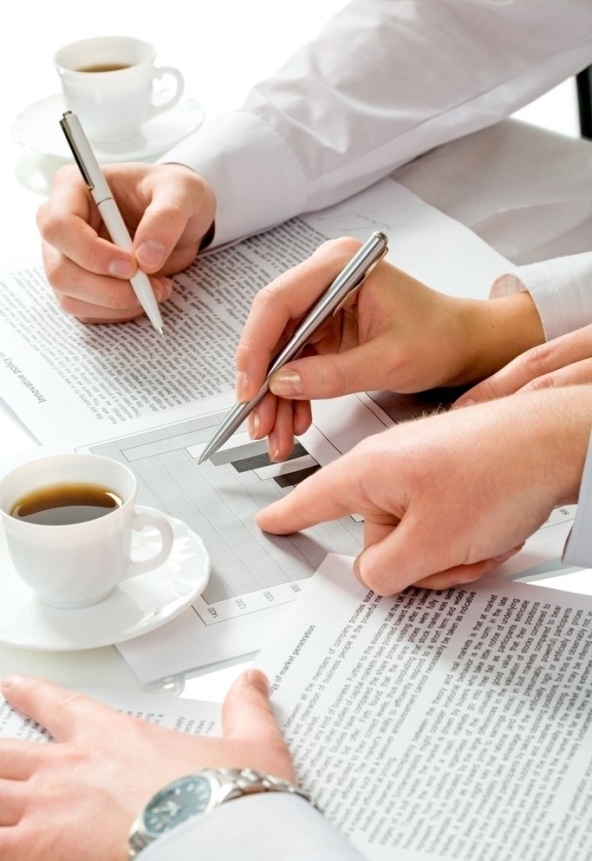 单击此处添加文字内容
单击此处添加文字内容   单击此处添加文字内容
单击此处添加文字内容   单击此处添加文字内容
单击此处添加文字内容
单击此处添加文字内容   单击此处添加文字内容
单击此处添加文字内容   单击此处添加文字内容
单击添加标题文字
please add your title in here
此处添加详细文本描述，建议与标题相关并符合整体语言风格，语言描述尽量简洁生动。尽量将每页幻灯片的字数控制在200字以内，据统计每页幻灯片的最好控制在5分钟之内。此处添加详细文本描述，建议与标题相关并符合整体语言风格，语言描述尽量简洁生动。
标题一文字此处添加详细文本描述，建议与标题相关并符合整体语言风格，语言描述尽量简洁生动。
标题二文字此处添加详细文本描述，建议与标题相关并符合整体语言风格，语言描述尽量简洁生动。
标题三文字此处添加详细文本描述，建议与标题相关并符合整体语言风格，语言描述尽量简洁生动。
标题四文字此处添加详细文本描述，建议与标题相关并符合整体语言风格，语言描述尽量简洁生动。
单击添加标题文字
please add your title in here
请添加子标题
请添加子标题
请添加子标题
请添加子标题
请添加文本请添加文本
请添加文本请添加文本
请添加文本请添加文本
请添加文本请添加文本
请添加文本请添加文本
请添加文本请添加文本
请添加文本请添加文本
请添加文本请添加文本
单击添加标题文字
please add your title in here
Phase 1
Phase 3
Phase 5
请输入文本请输入文本
请输入文本请输入文本
请输入文本请输入文本
请输入文本请输入文本
请输入文本请输入文本
请输入文本请输入文本
请输入文本请输入文本
请输入文本请输入文本
请输入文本请输入文本
2014
2015
2016
2017
2018
Phase 2
Phase 4
请输入文本请输入文本
请输入文本请输入文本
请输入文本请输入文本
请输入文本请输入文本
请输入文本请输入文本
请输入文本请输入文本
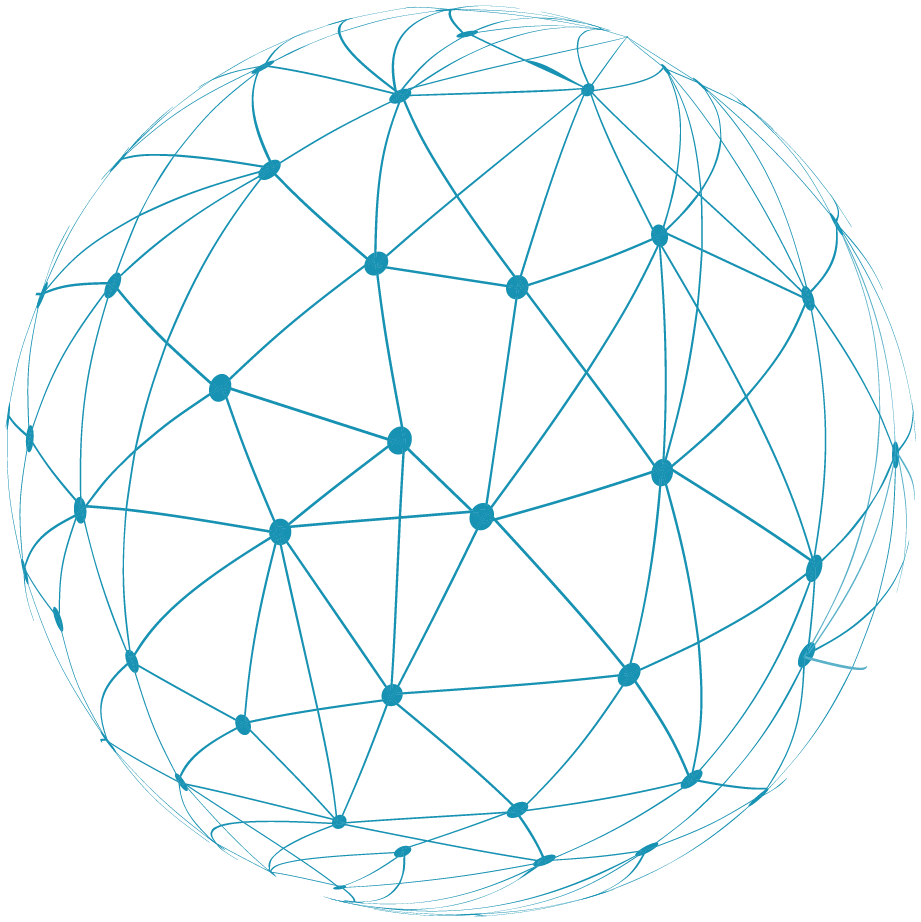 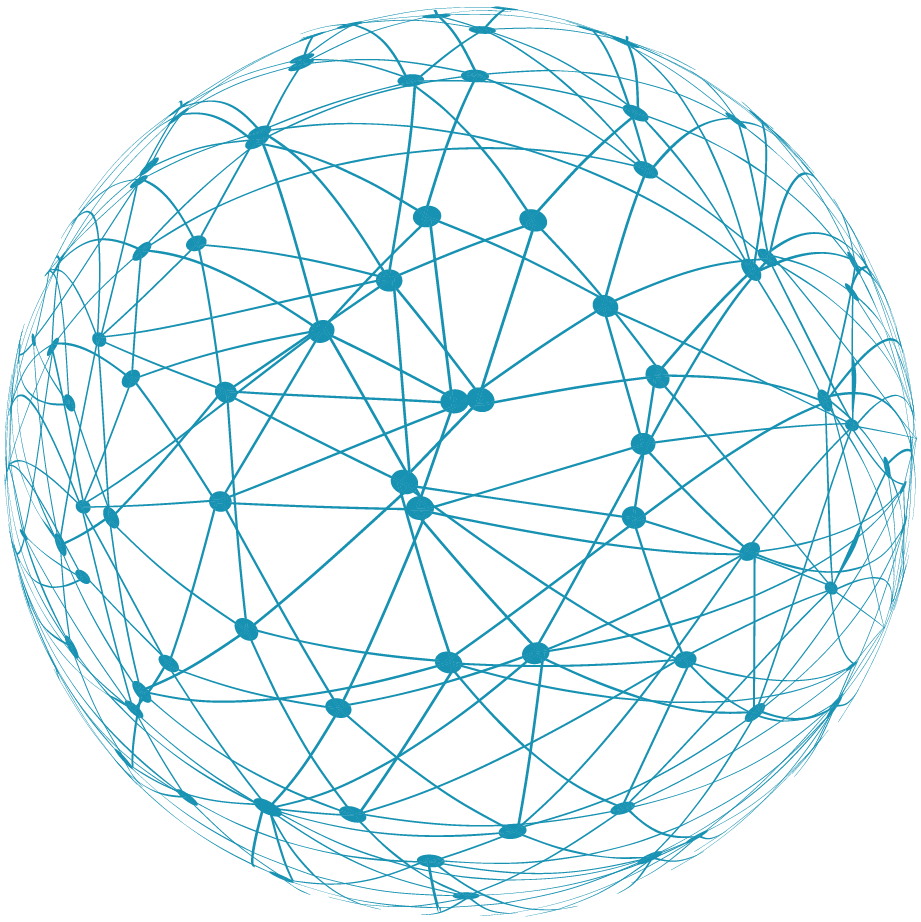 04
添加目录四标题
ADD DIRECTORY ONE TITLES
Add a page directory text description content, Add a page directory text description content, Add a page directory text description content, Add a page directory text description content, Add a page directory text description content.
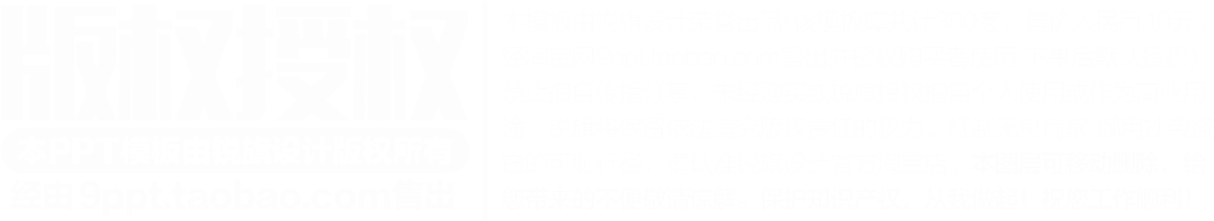 单击添加标题文字
please add your title in here
添加标题一
在此录入上述图表的描述说明，在此录入上述图表的描述说明。
添加标题一
添加标题三
添加标题二
在此录入上述图表的描述说明，在此录入上述图表的描述说明，在此录入上述图表的描述说明。
添加标题三
在此录入上述图表的描述说明，在此录入上述图表的描述说明。
添加标题四
添加标题二
添加标题四
在此录入上述图表的描述说明，在此录入上述图表的描述说明。
单击添加标题文字
please add your title in here
01
02
03
标题一文字此处添加详细文本描述，建议与标题相关并符合整体语言风格，语言描述尽量简洁生动。尽量将每页幻灯片的字数控制在200字以内
15万
标题三文字此处添加详细文本描述，建议与标题相关并符合整体语言风格，语言描述尽量简洁生动。尽量将每页幻灯片的字数控制在200字以内
标题二文字此处添加详细文本描述，建议与标题相关并符合整体语言风格，语言描述尽量简洁生动。尽量将每页幻灯片的字数控制在200字以内
年销售额
12万
年销售额
5万
年销售额
单击添加标题文字
please add your title in here
单击添加标题
单击添加标题
单击此处添加文本
单击此处添加文本
单击此处添加文本
单击添加标题
单击添加标题
单击此处添加文本
单击添加标题文字
关键词
关键词
关键词
关键词
please add your title in here
点击添加描述总结
点击添加描述总结
添加主要观点
在此录入上述图表的综合描述说明，在此录入上述图表的综合描述说明，在此录入上述图表的综合描述说明，在此录入上述图表的综合描述说明，在此录入上述图表的综合描述说明。
点击添加描述总结
点击添加描述总结
[Speaker Notes: 版权声明：300套精品模板商业授权，请联系【锐旗设计】:https://9ppt.taobao.com，专业PPT老师为你解决所有PPT问题！]
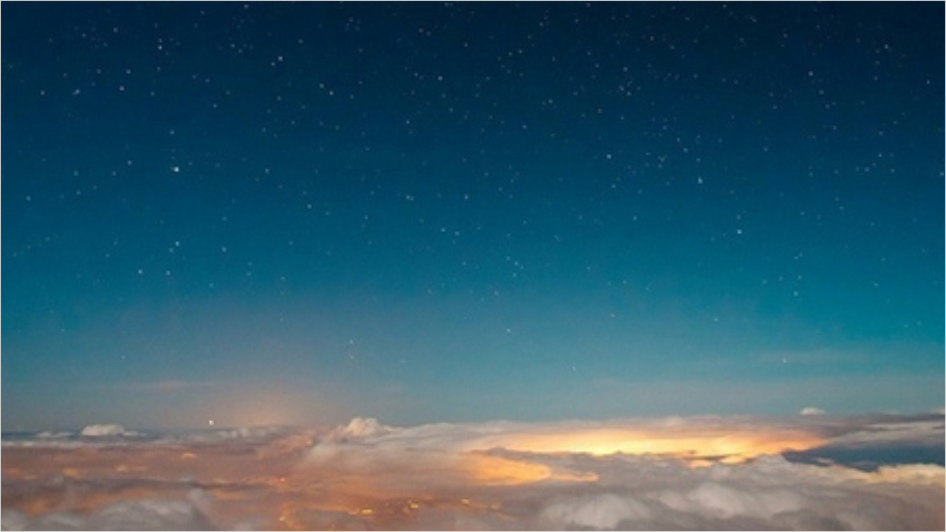 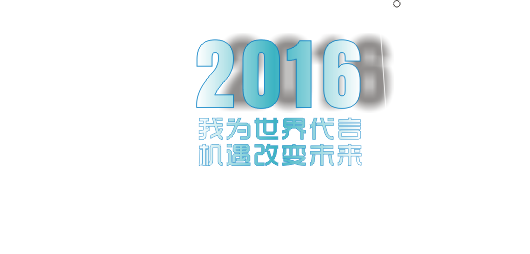 [Speaker Notes: 版权声明：300套精品模板商业授权，请联系【锐旗设计】:https://9ppt.taobao.com，专业PPT老师为你解决所有PPT问题！]